Interventions in a Flipped Organic Chemistry Class that Lead to Higher Learning

James Lamblin, Anja Mueller*
Department of Chemistry and Biochemistry, Central Michigan University, Mount Pleasant, MI 48859, *muell1a@cmich.edu
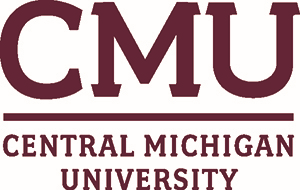 Preparation
Students needed reading guides for effective reading; students asked for more videos
In-Class
Worksheets were difficult, needed all group members; instructors could not talk to all groups each class; students became more independent in learning
Out-of-Class Practice
A lot of options for students; Student exam questions most effective overall; Games most effective per time spent
Students Became More Aware
Of different levels of learning and different learning techniques; of their own group skills; of their own awareness
INTRODUCTION


Problem:
2-semester Organic Chemistry sequence is foundational course; students are supposed to be able to apply its content in future courses.  
When taught in a standard lecture format, students mostly learned by heart; were not able to remember most content next semester
Students were not able to apply content to solve different problems.
RESULTS AND DISCUSSION, CONT.


Team Diagnostic Survey
Teamwork improves and students mostly enjoy working with their team, but difficulties with teamwork have become more apparent at the end
A lot of comments about how much they have learned from their team members

Teaching Methods Questionnaire
We asked the students which interventions made them interact with the content and which they thought helped them learn
Additional Problem: Students’ Metacognition
Students not aware on which level they are learning
Students are not aware of which level they are supposed to learn
Students have not learned many learning techniques; mostly learning by heart

Pedagogy and Interventions used to get the students to learn on a higher level:
See center
RESEARCH QUESTIONS, METHODS

How did student metacognition increase due to using different pedagogy and interventions?
How did the course delivery improve learning (measured by standard exam or Blooms taxonomy)?
Which of the interventions increased interaction with content?
Which of the interventions helped students learn?
How did the students learn to work effectively as a team?

2-tailed t-test was used to determine significance of differences.
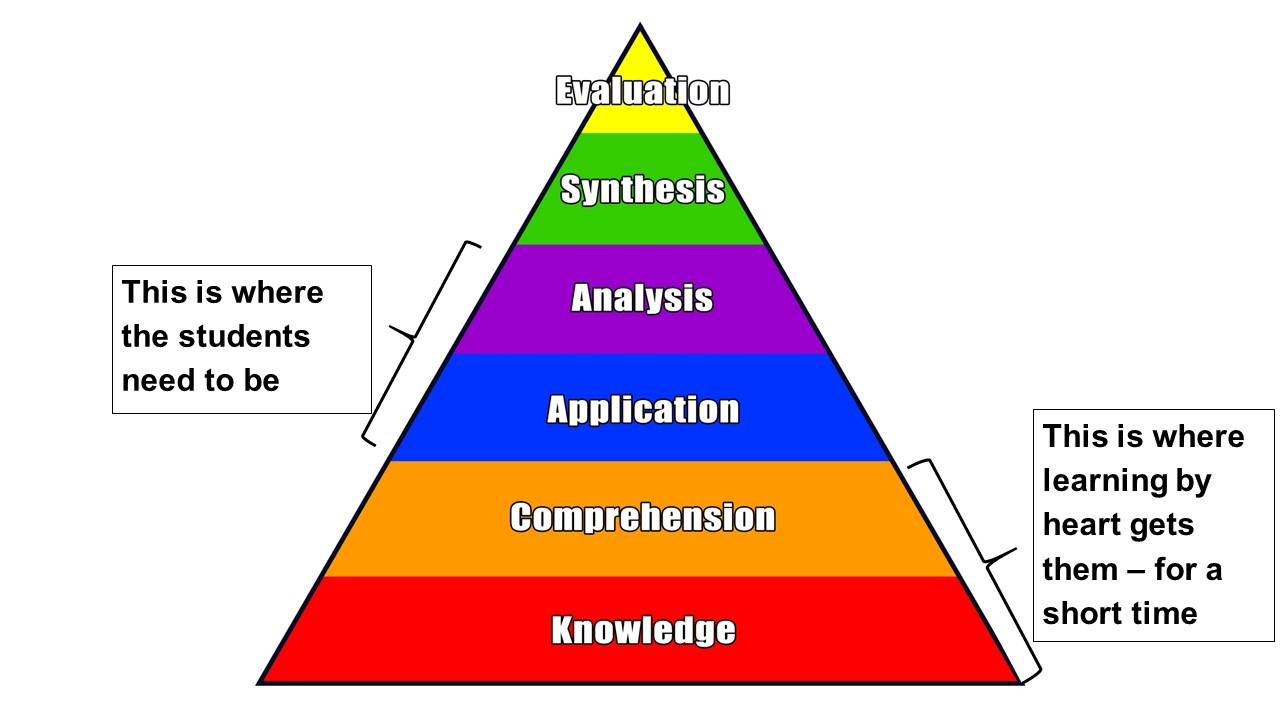 Students’ Study Habits and their Correlation to Class Grade
Over time, the use of the textbook and notecards decreased; students maintaining that had lower exam grades.
Students spent more time with Organic Chemistry games; students using that for exam preparation ended up with higher exam grades.
Students practiced more with student exam questions and the adaptive homework system; especially the student exam questions had a positive effect on the exam grades.
Some of the results contradict the students opinion about what helped them learn.
Statistically significant:  Negative correlation between American Chemical Society Standard Exam and class grade; standard exam is a multiple-choice test, class exams are large majority short answer and problem solving.
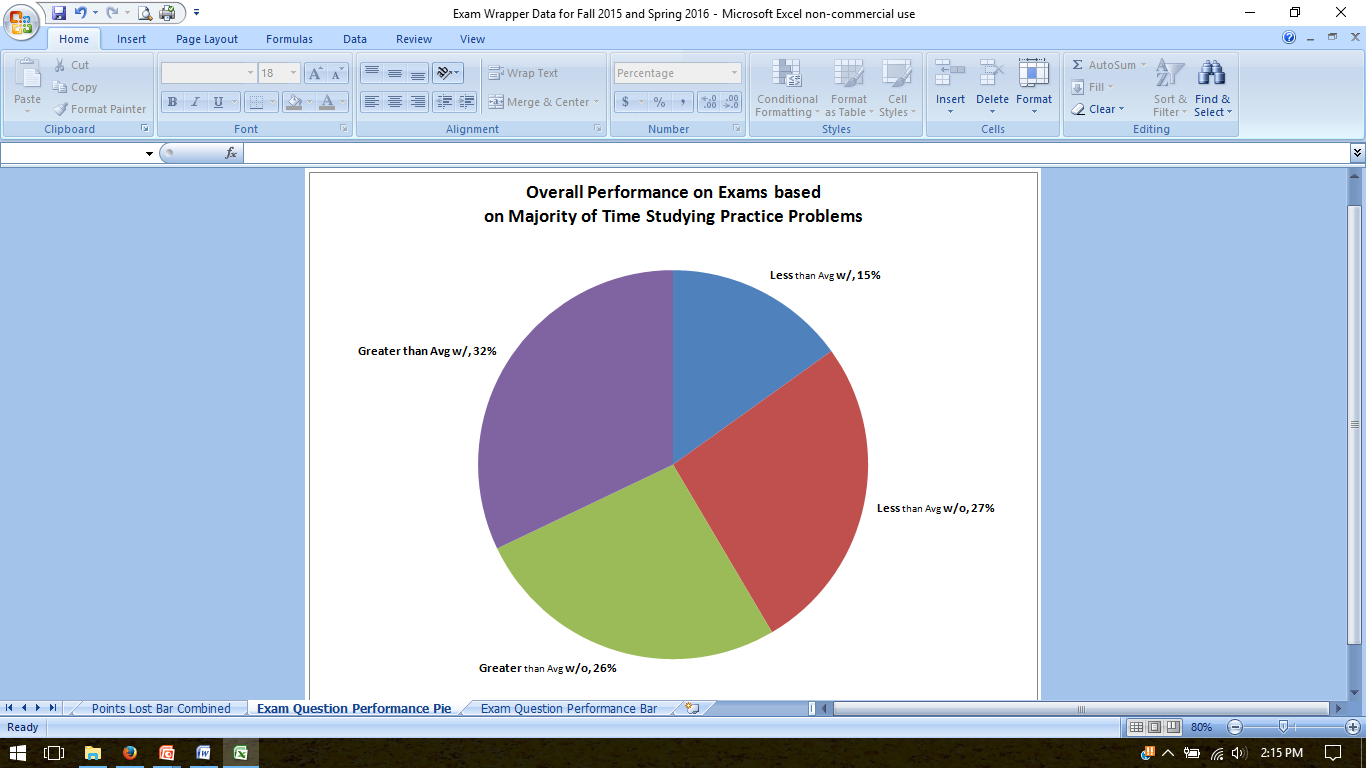 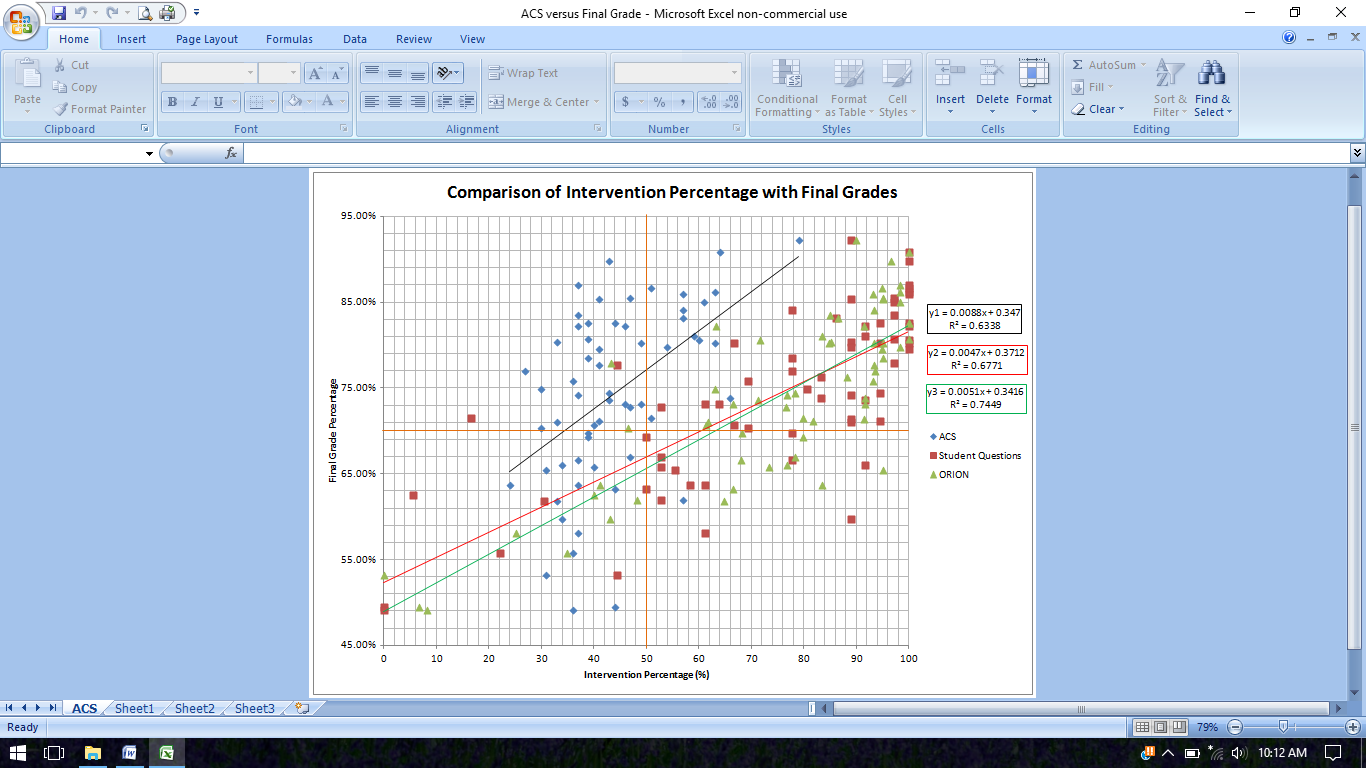 CONCLUSIONS

Student habits shift to practicing from learning by heart
Students become aware of different levels of learning 
Group skills improve
Students become more realistic in evaluating their metacognition and group skills
Student motivation continues to be grade motivation
RESULTS AND DISCUSSION

Data for Organic Chemistry I, ca. 70 students (2nd semester not analyzed yet).
Majority of declared students are Biology/Biomedical Sciences majors.

Motivation (SMQII)
Main motivation at beginning and end is grade motivation
Self-efficacy is low at beginning and significant lower at the end

Metacognitive Inventory
Students rate their metacognition very high at the beginning, significantly lower at the end (become more realistic)
STUDENT COMMENTS

Lecture, more videos
Do some teaching.
I do all my learning on my own. Honestly, I barely learn anything in class. The class period really needs more explanation and instruction of major concepts.
They are doing a great job. That exam was just confusing because of the reagents. I do not recall seeing any of them in the notes or worksheets.
Keep doing what they are doing
ACKNOWLEDGMENTS

FaCIT/CETL: Dina Battaglia, Justin Bruner, Phillip Coffman, Eron Drake, John Jackson, Brian Roberts, Andrew Starner, Jim Therrell
Wiley: Cara Warne, Sean Hickey